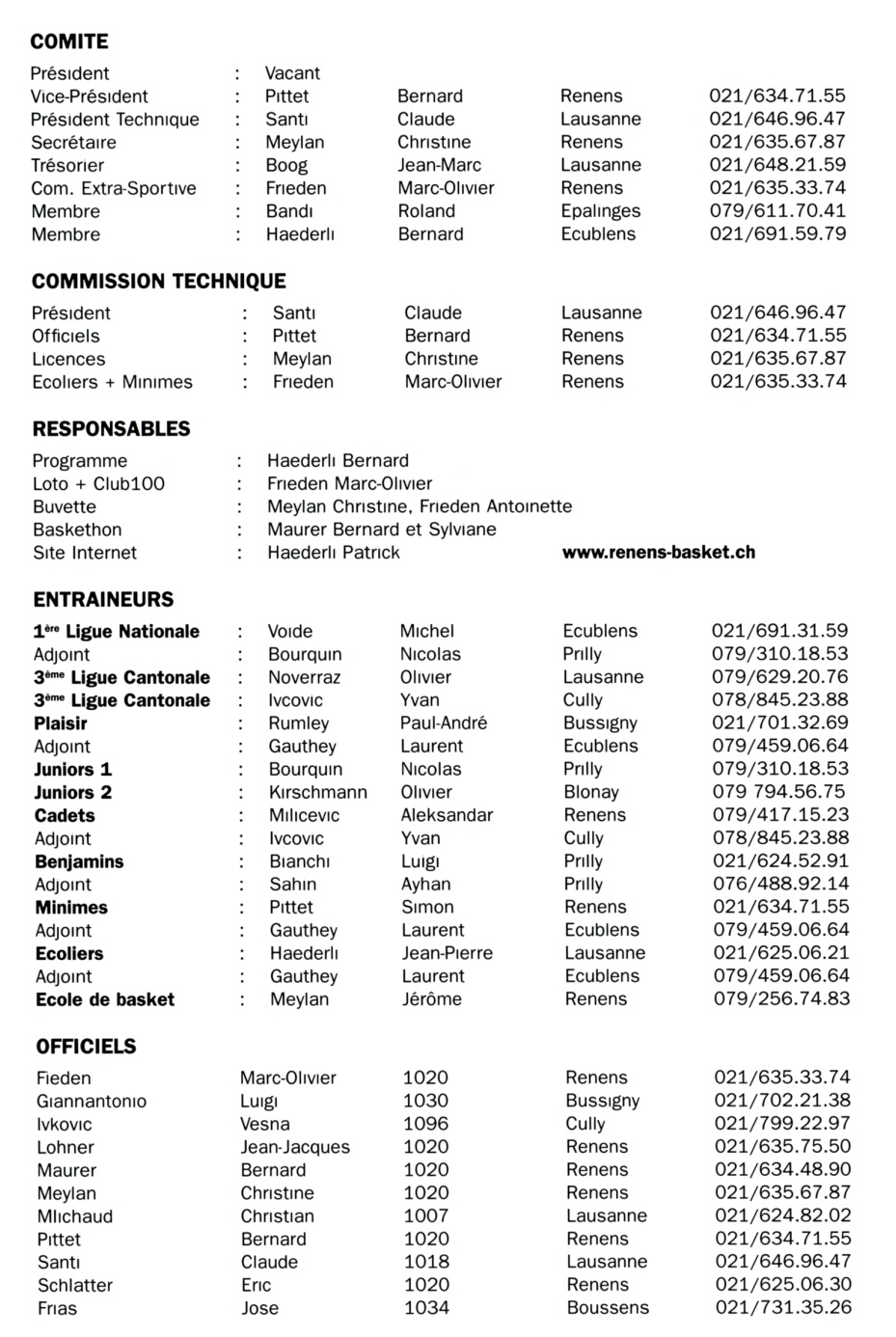 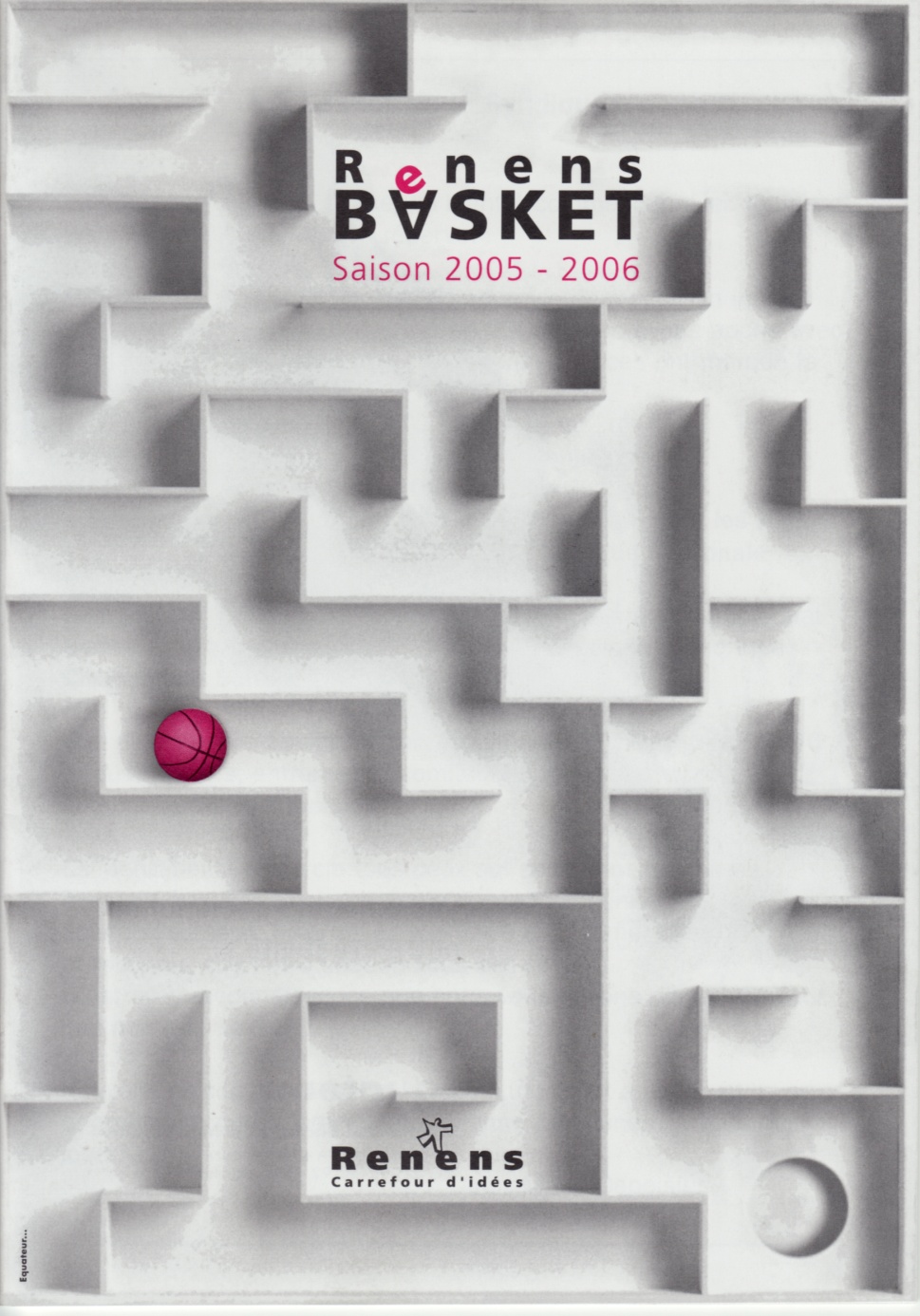 01.03.2020
1
2005
2006
Ecole de Basket
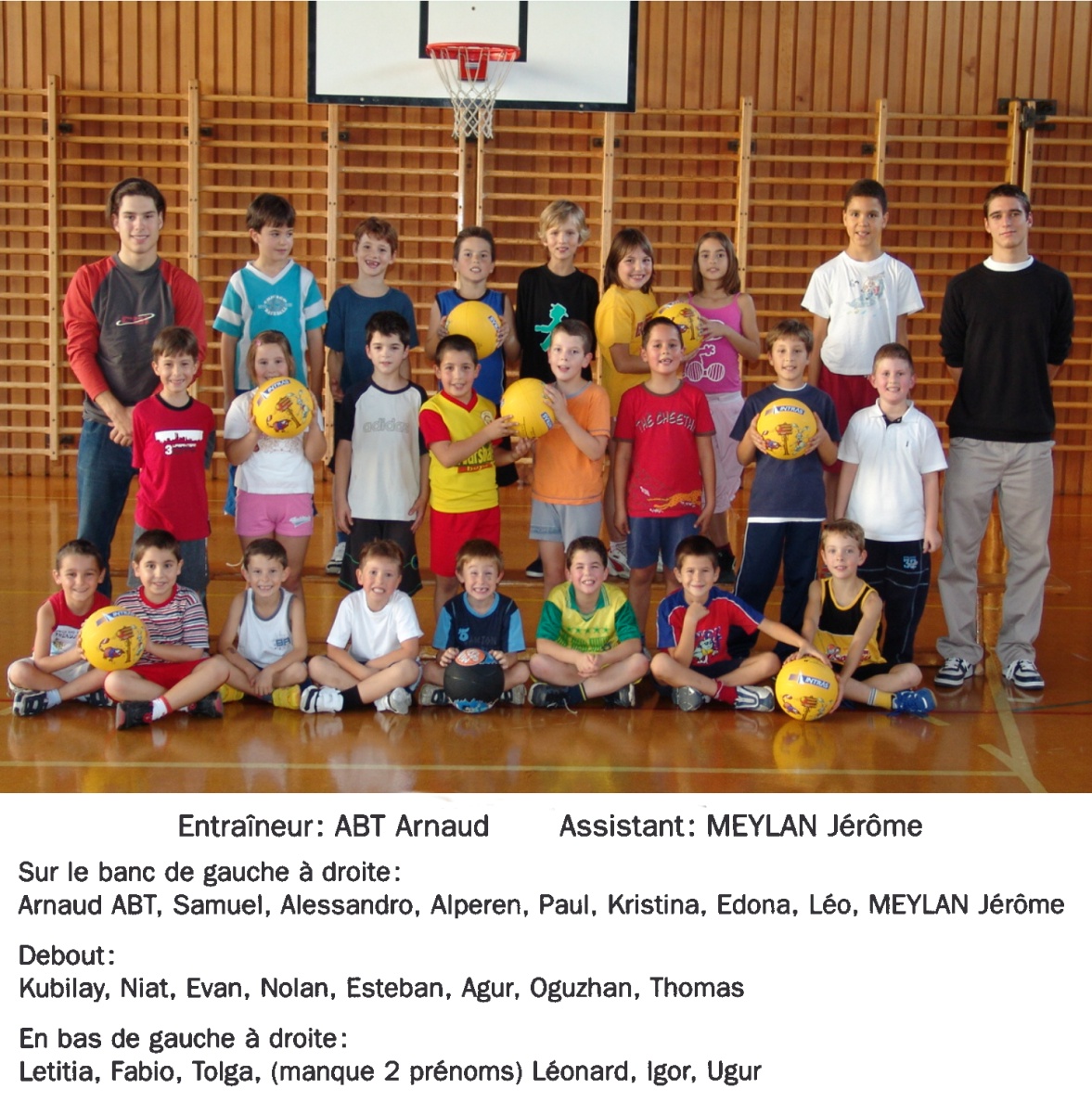 01.03.2020
2
2005
2006
Ecoliers
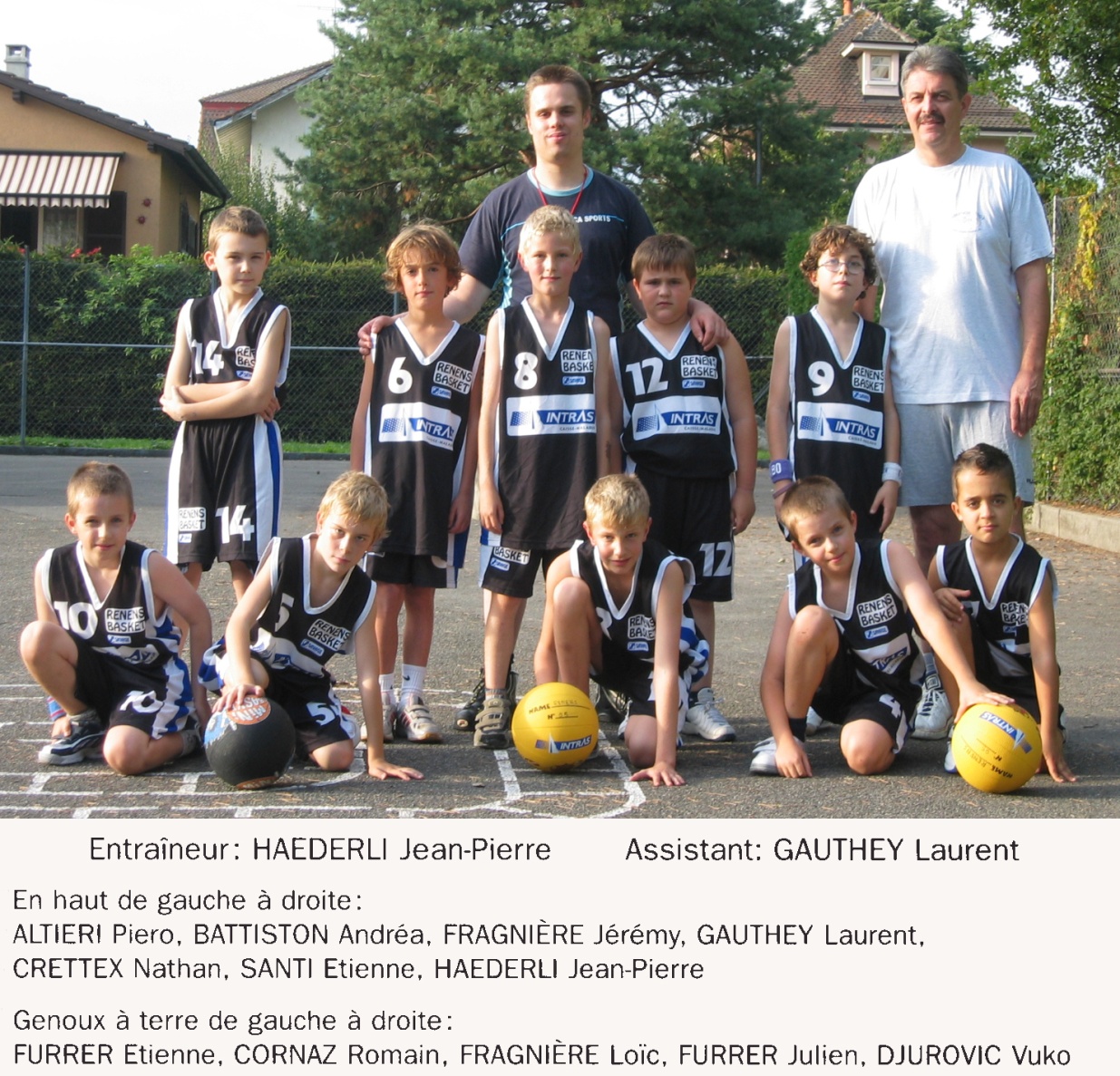 01.03.2020
3
2005
2006
Minimes
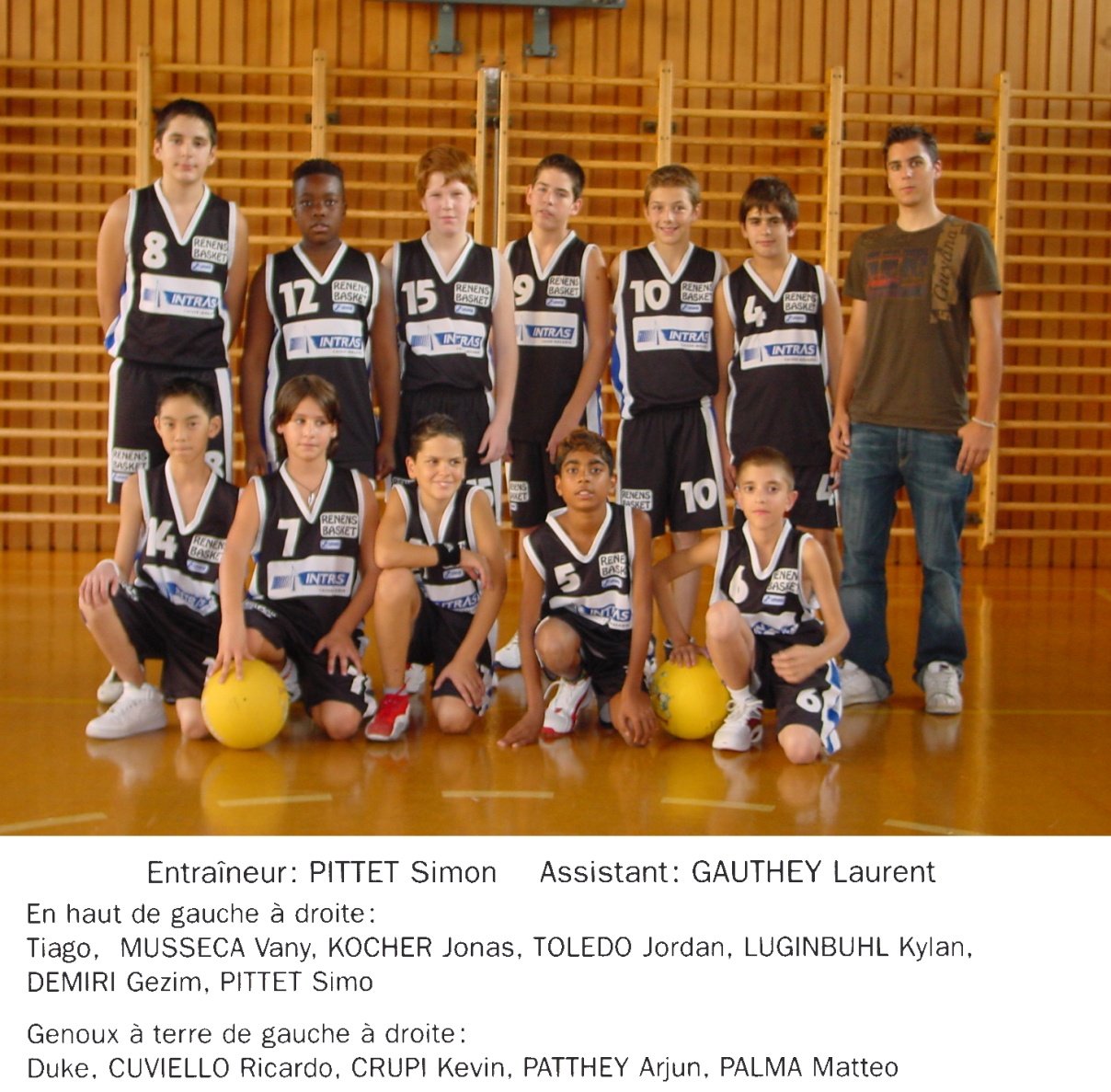 01.03.2020
4
2005
2006
Benjamins
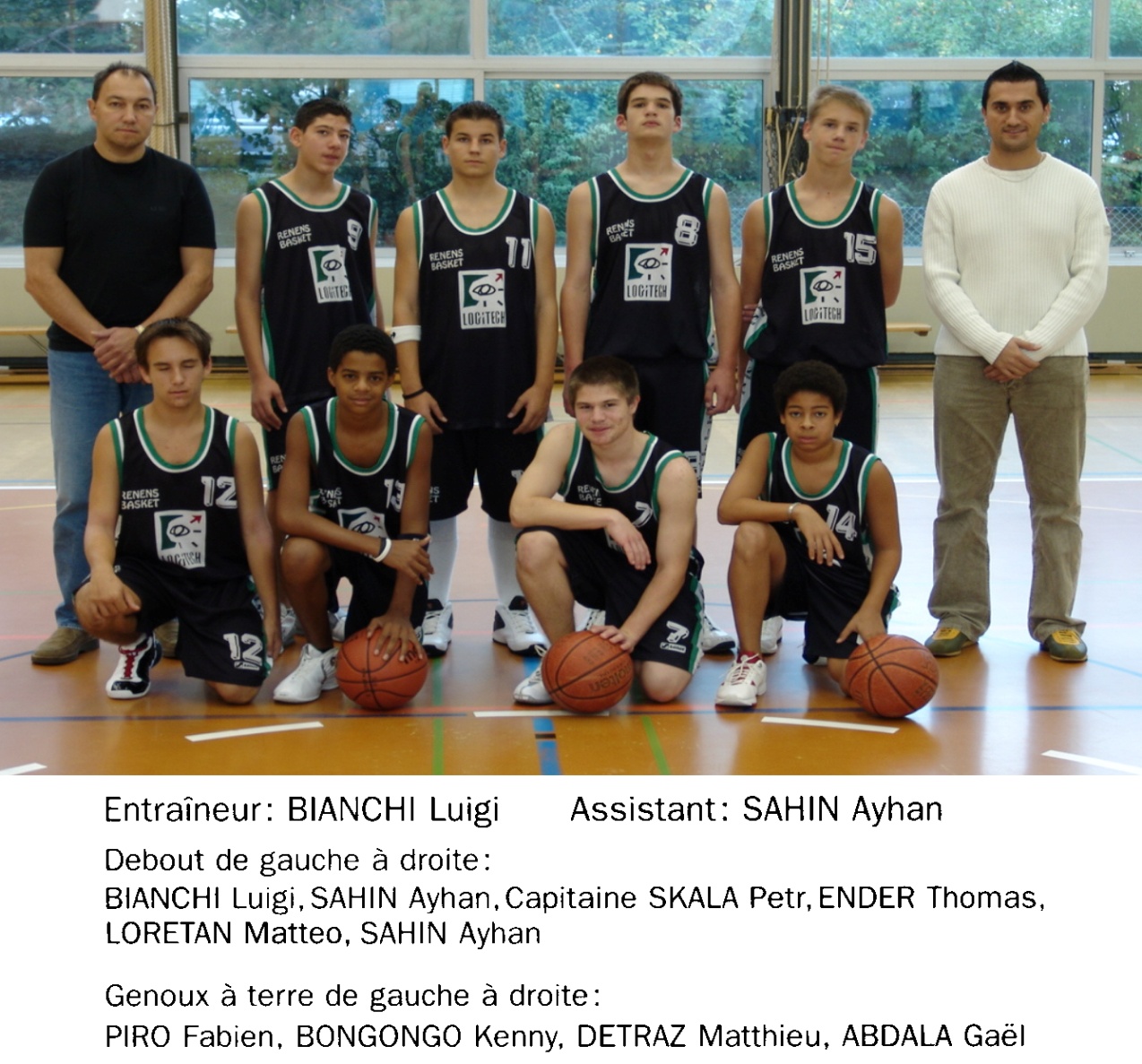 01.03.2020
5
2005
2006
Cadets
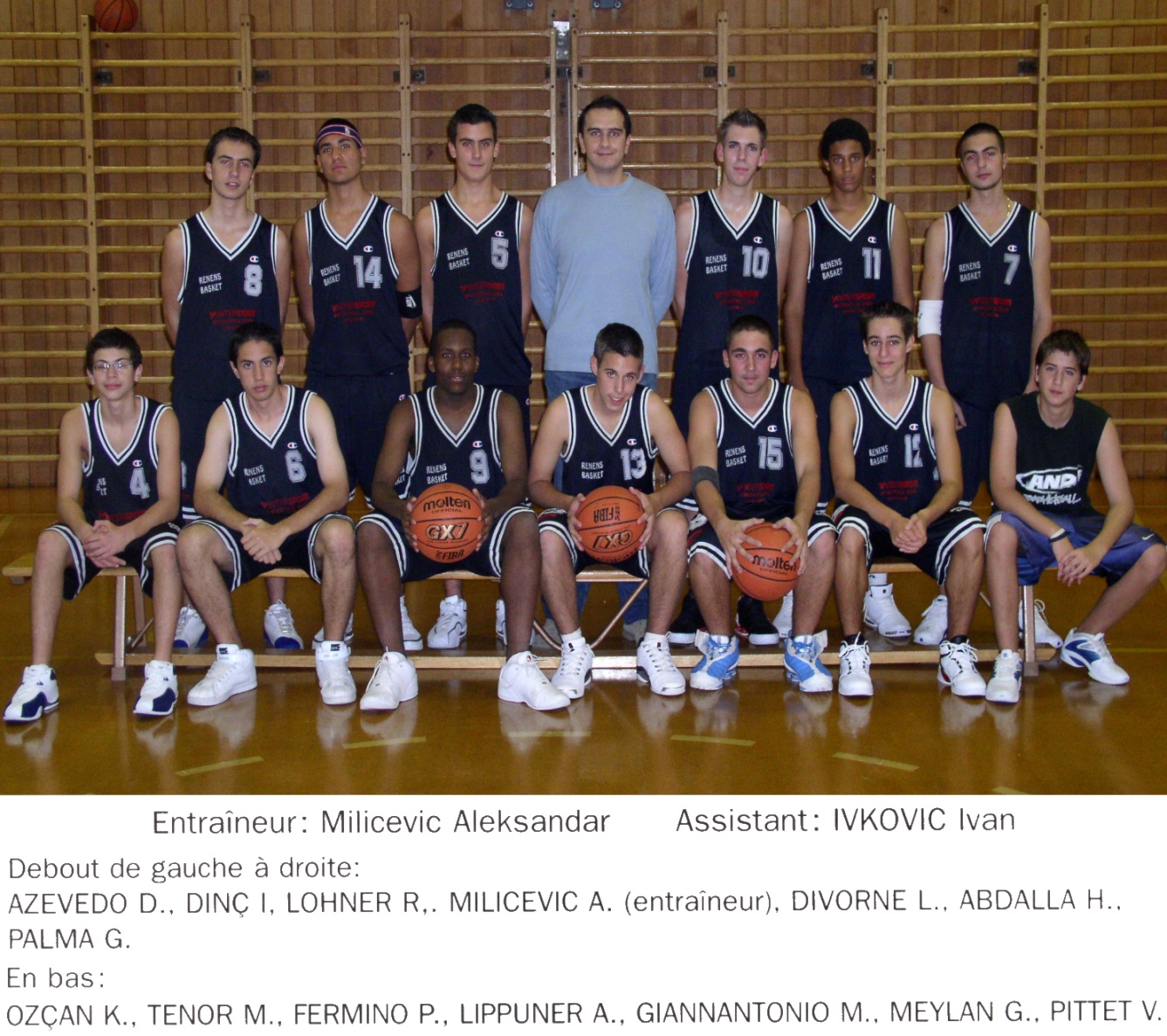 01.03.2020
6
Juniors Renens-Pully
2005
2006
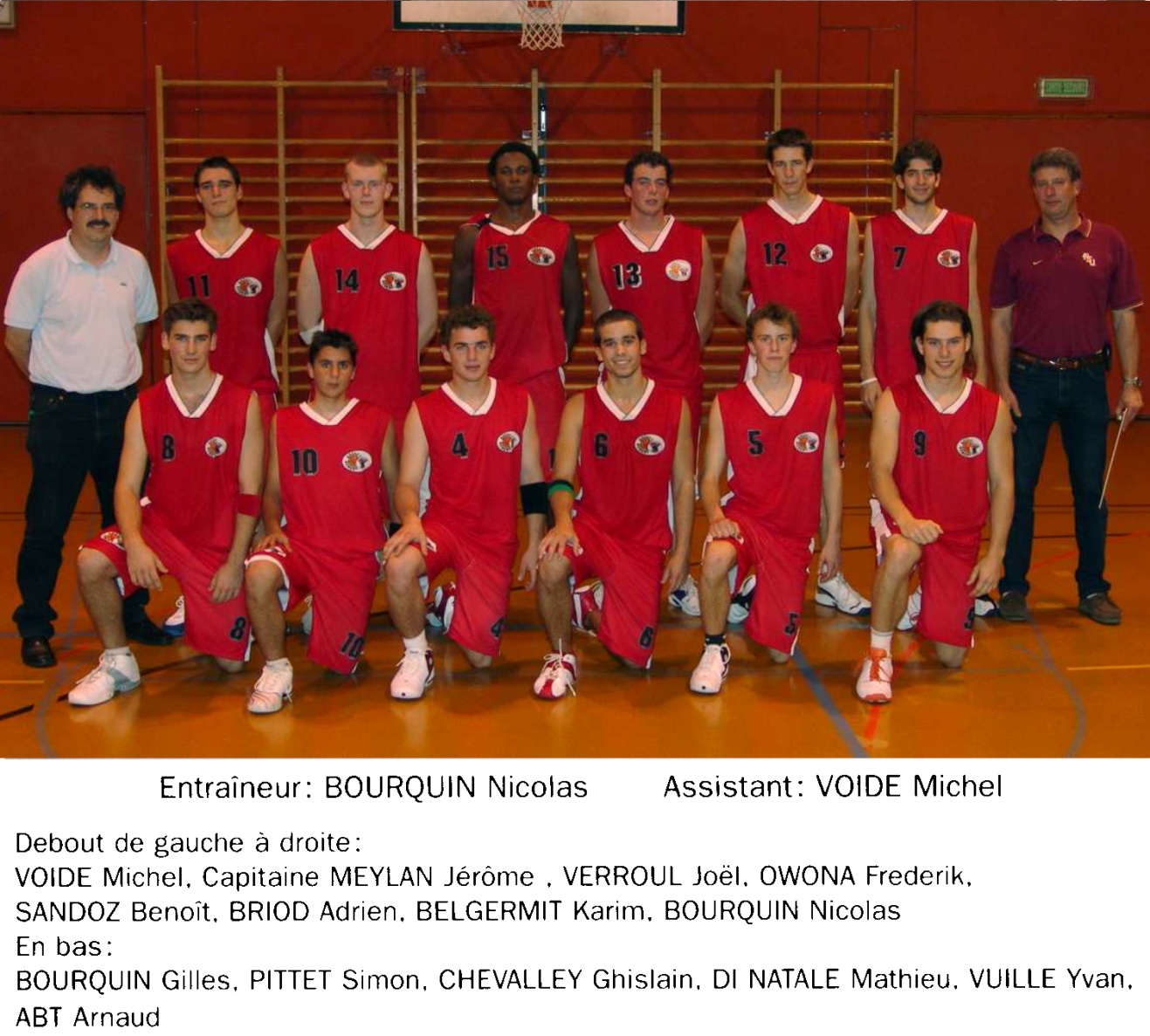 01.03.2020
7
Juniors Pully-Renens
2005
2006
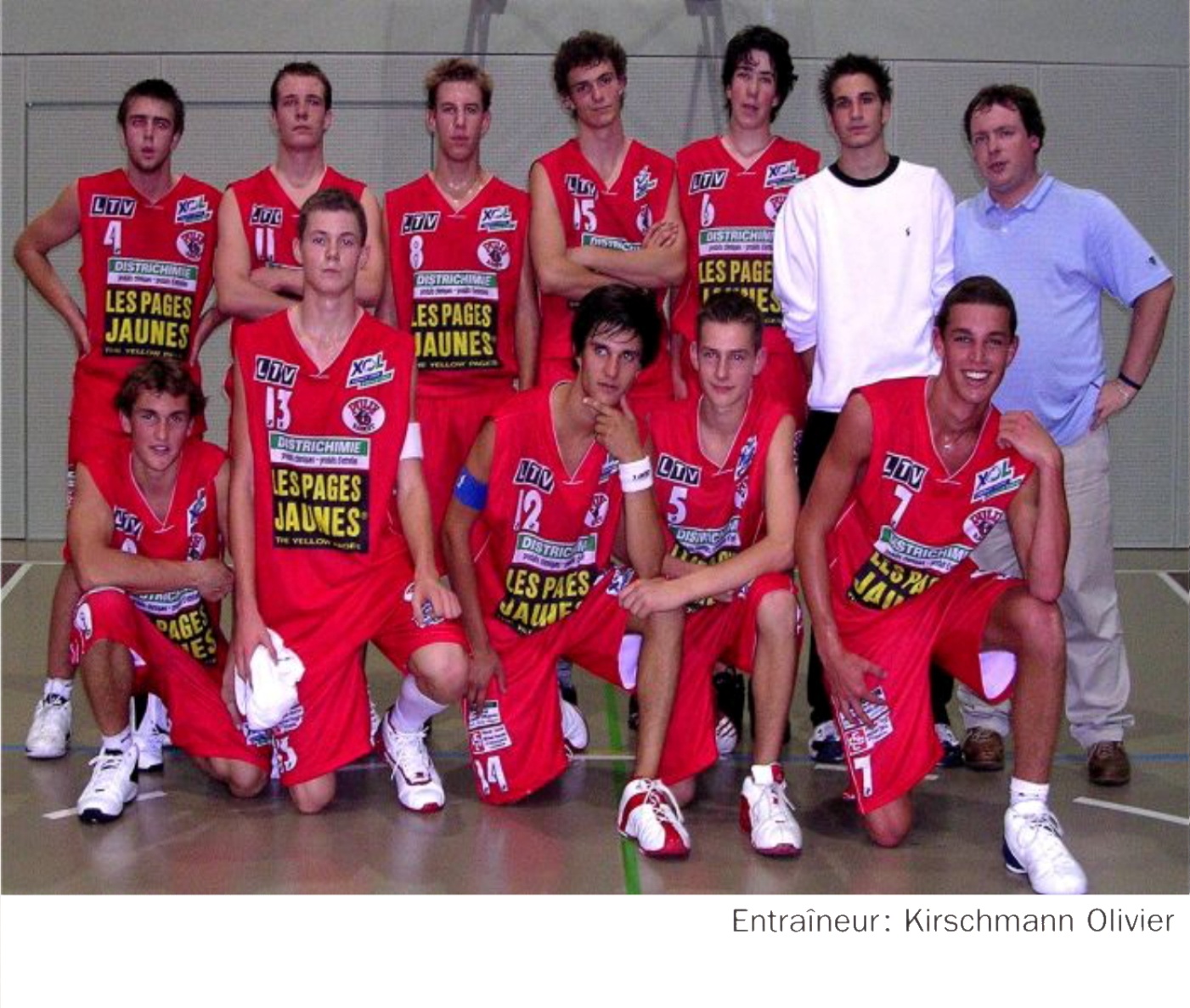 01.03.2020
8
Renens III 3ème ligue
2005
2006
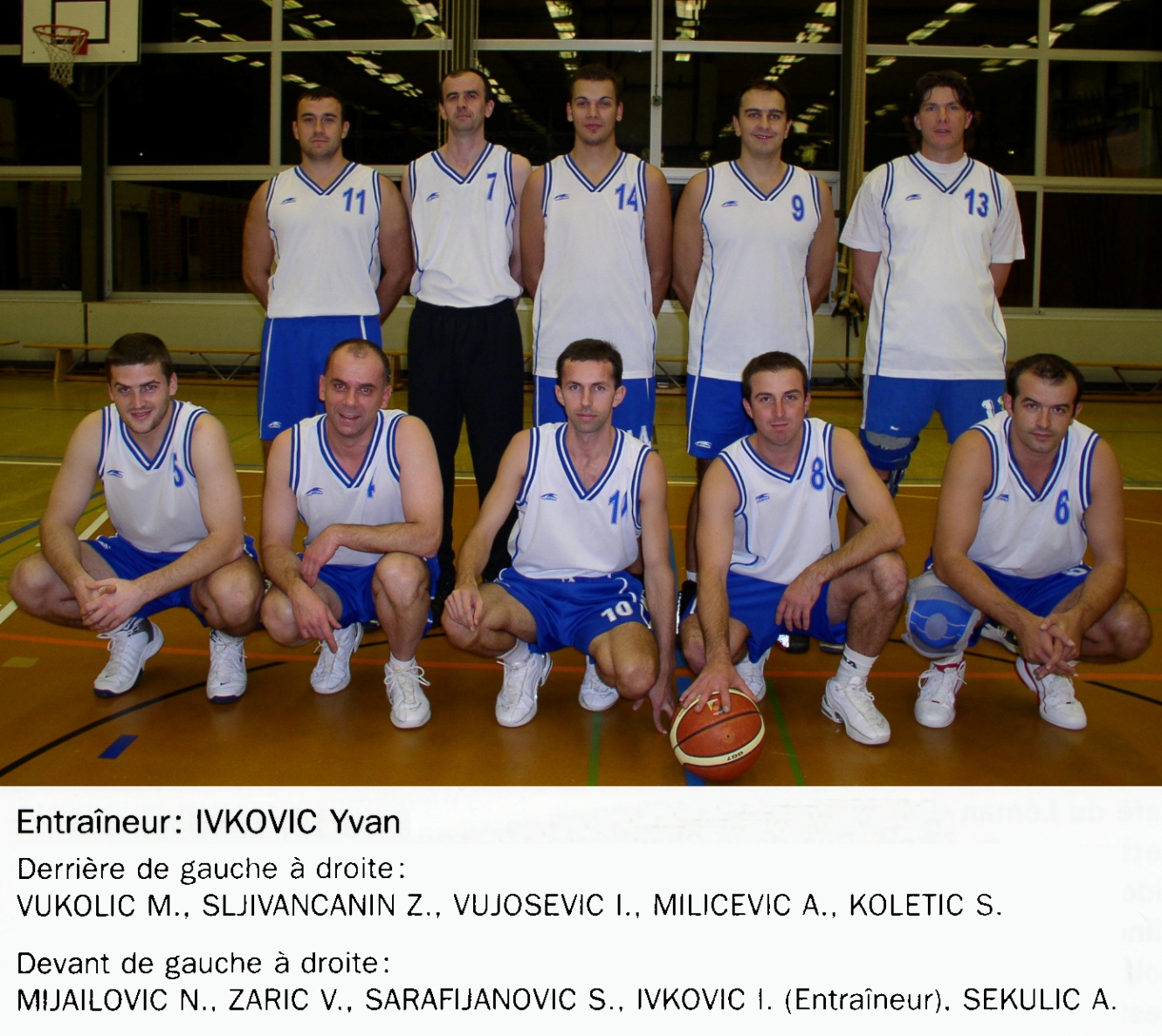 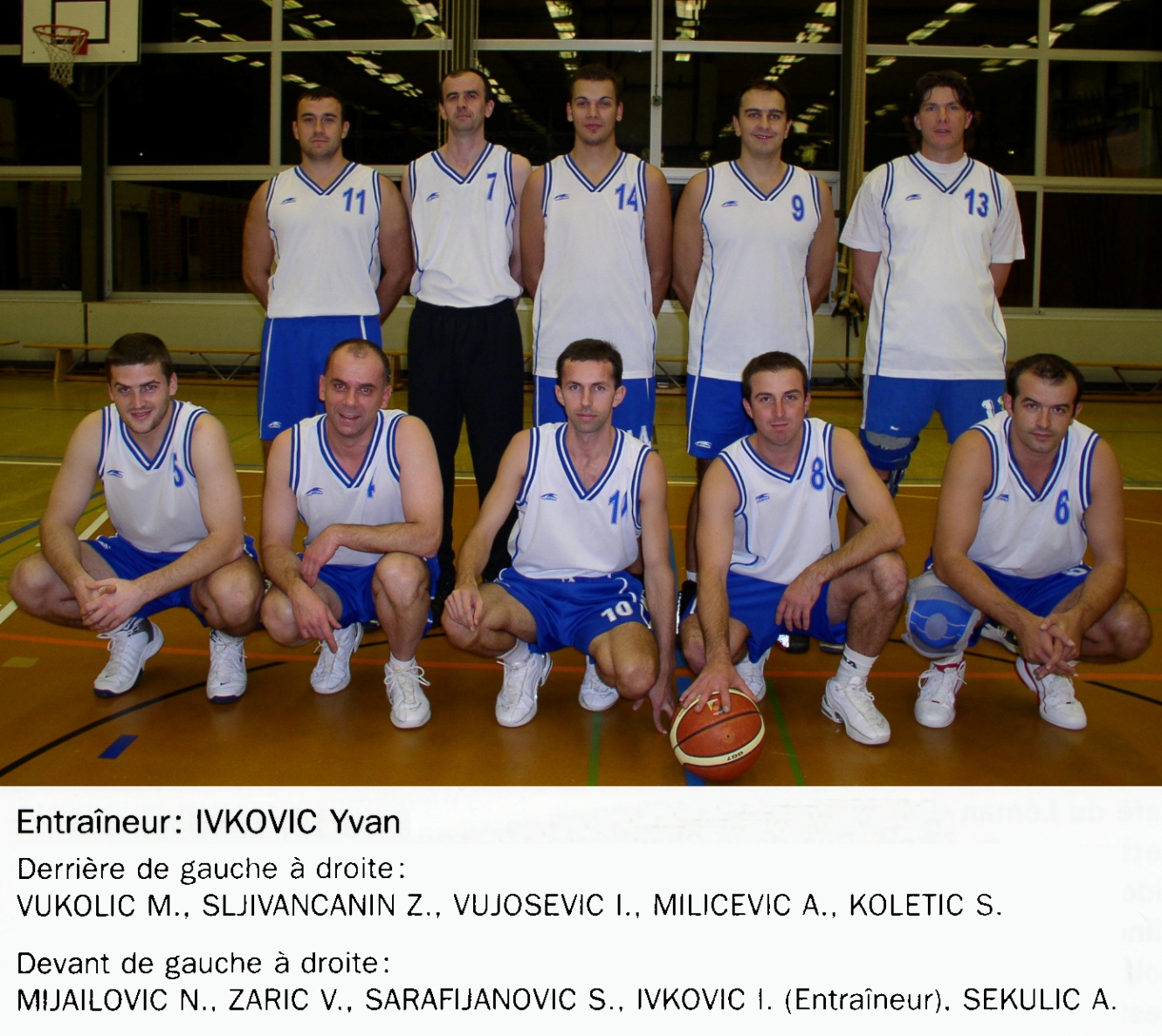 01.03.2020
9
Renens II 3ème ligue
2005
2006
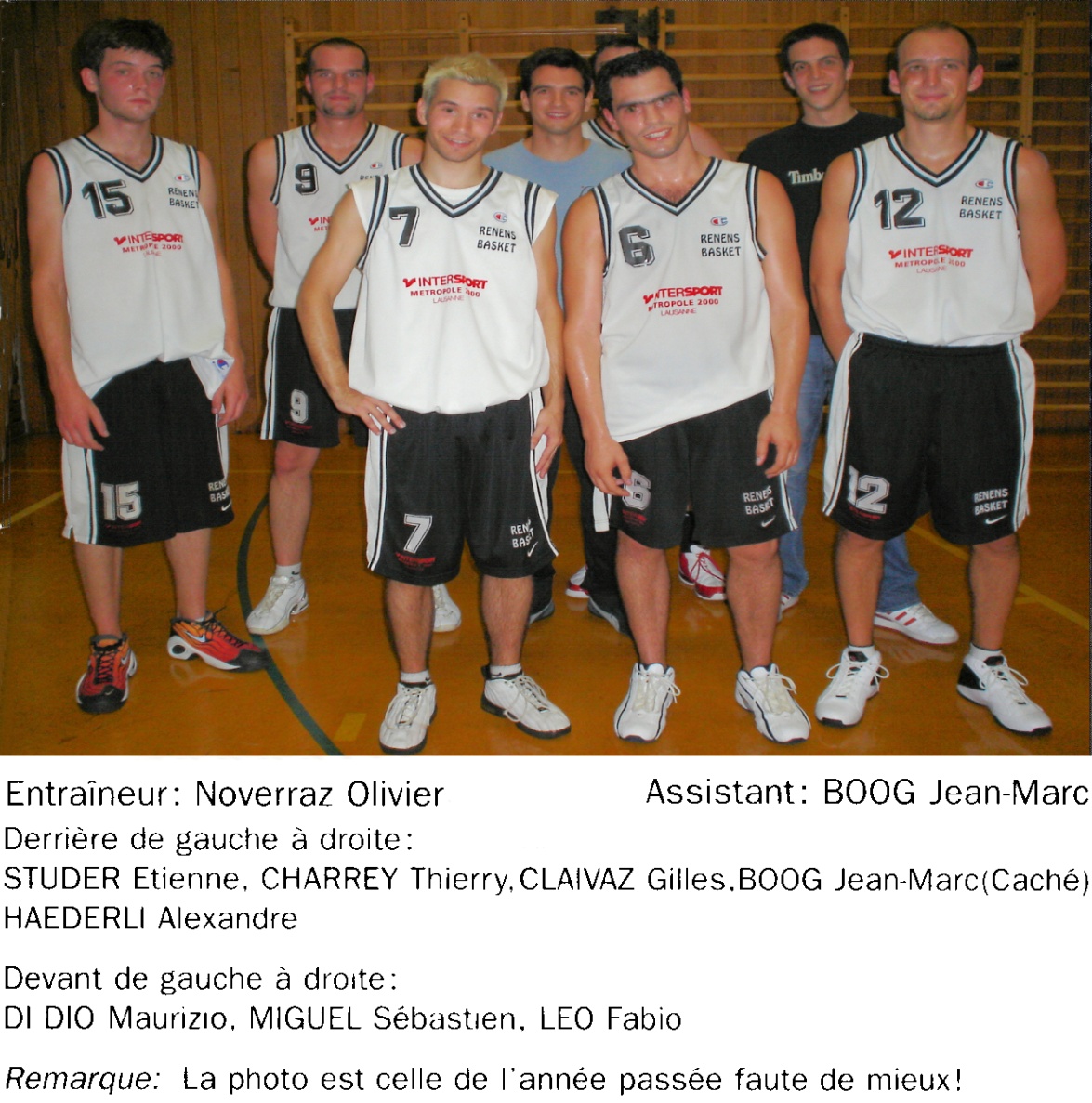 01.03.2020
10
Renens I 1 LNM
2005
2006
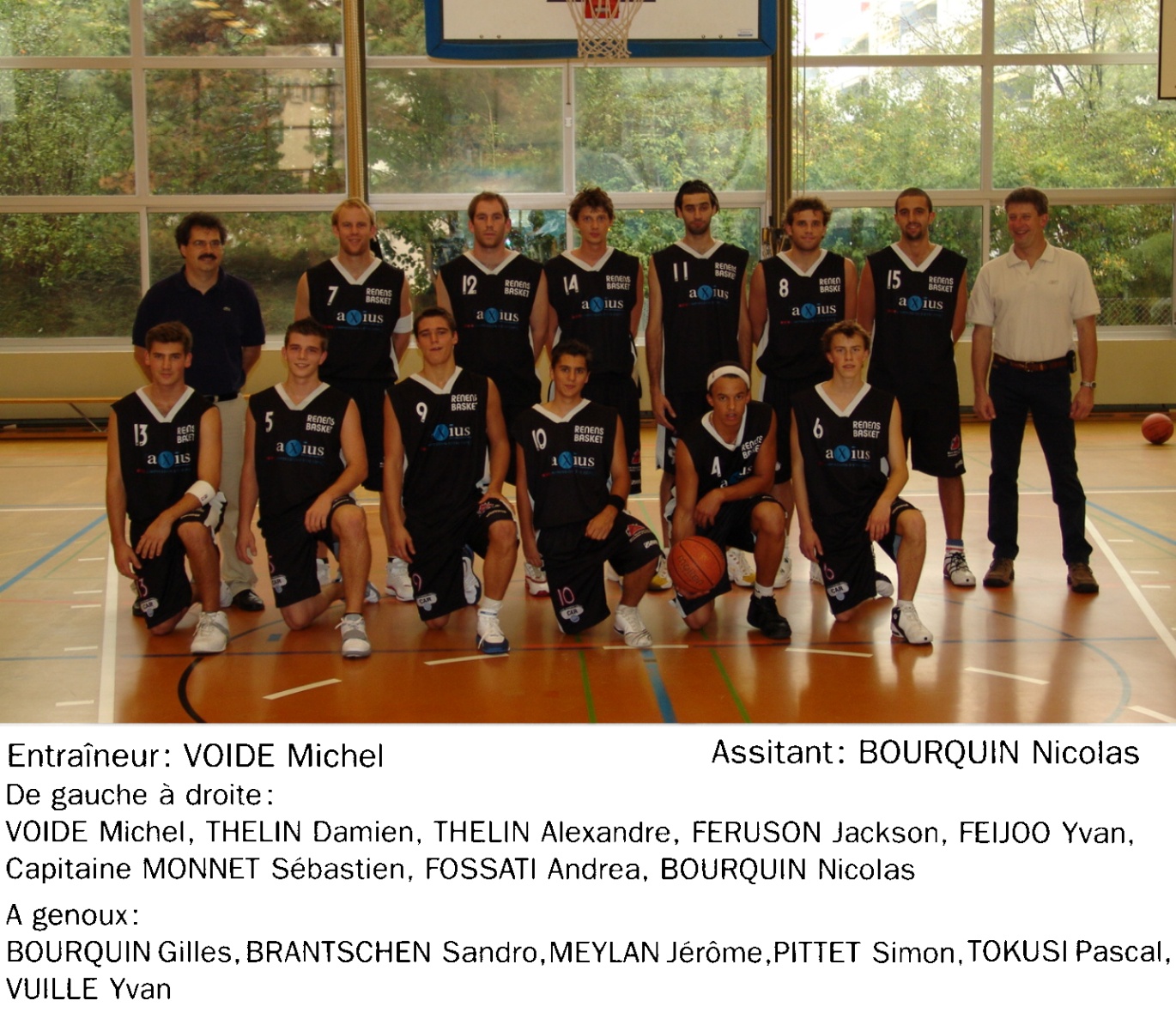 01.03.2020
11